Abortive HIV RNA in serum inversely correlates with transcriptional activity of the HIV reservoir in People with HIV
Stefanie Kroeze
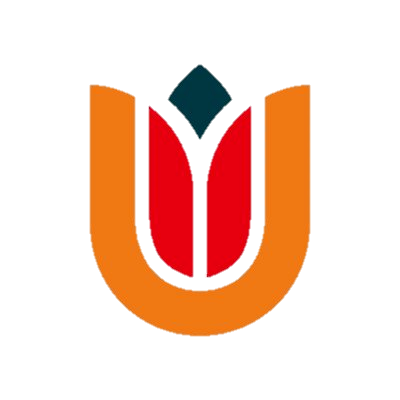 Amsterdam UMC location University of Amsterdam
Department of Experimental Immunology
Amsterdam institute for Infection and Immunity
s.kroeze@amsterdamumc.nl
NCHIV 2023
Disclosure of speaker’s interest
None
None
Challenges in detecting and measuring the HIV-reservoir
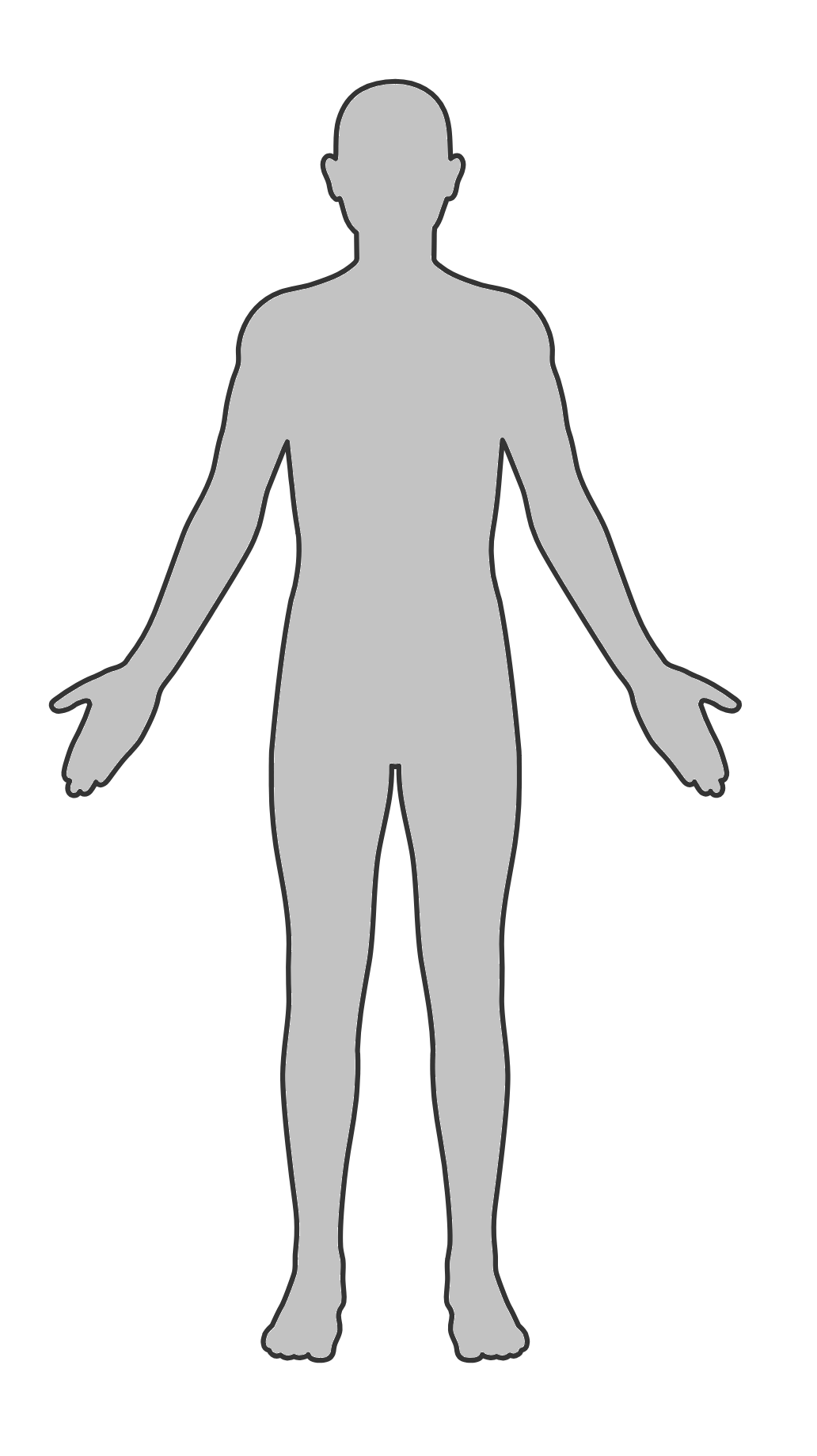 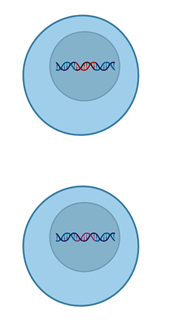 Active reservoir
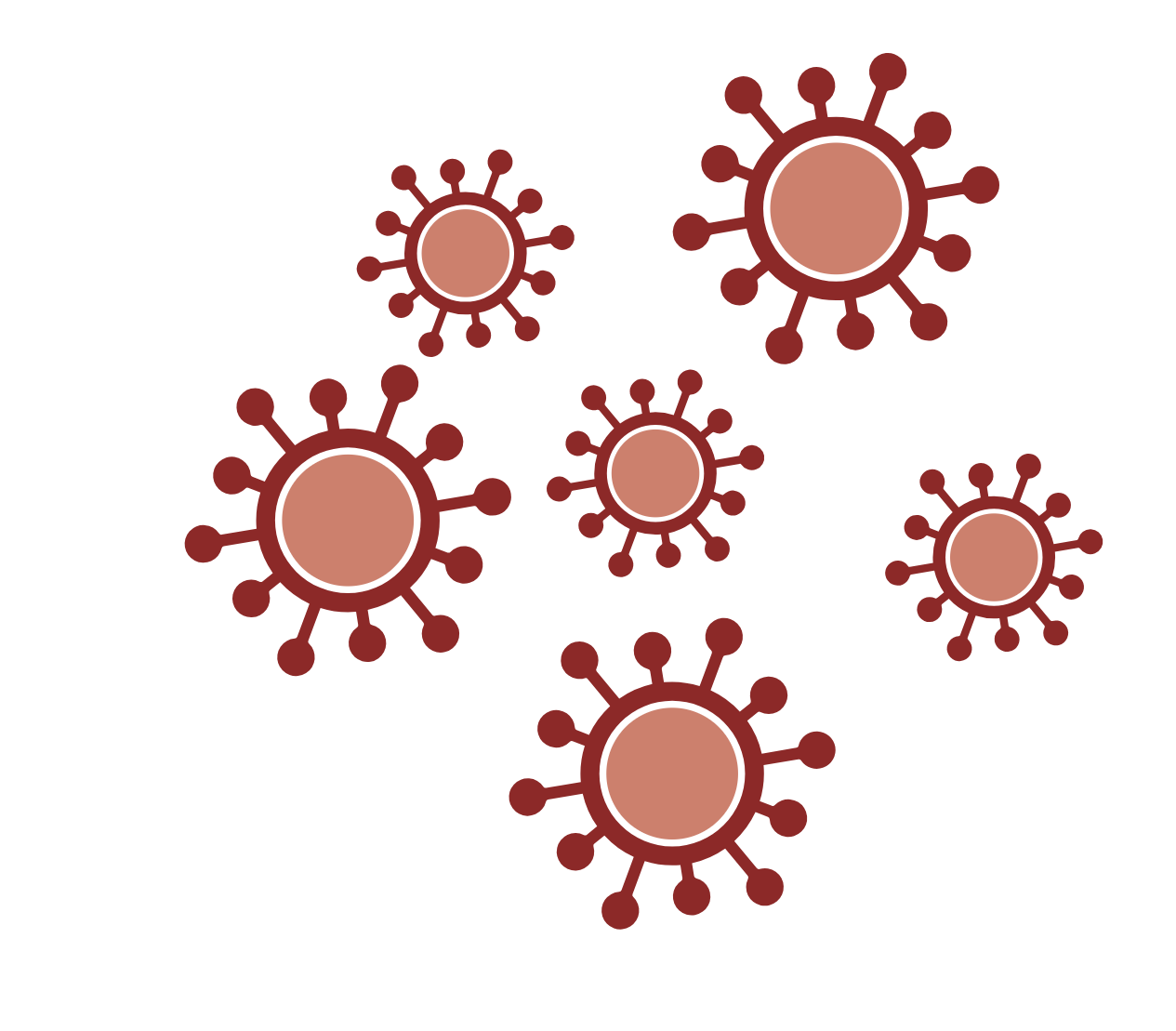 Latent reservoir
The HIV-reservoir is heterogeneous!
Current assays
Total HIV-DNA
Integrated HIV DNA
Cell associated HIV DNA

Cell associated HIV RNA

Intact pro-viral DNA assay (IPDA)

Viral out-growth assay (qVOA)
Transcription competent reservoir
Translation competent reservoir
Replication competent reservoir
Depends on cells and labour intensive
Development of PCR-based assay measuring a marker of the HIV-reservoir in plasma and serum
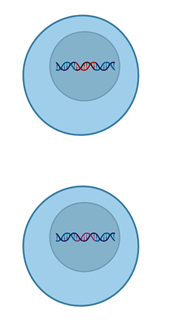 Active reservoir
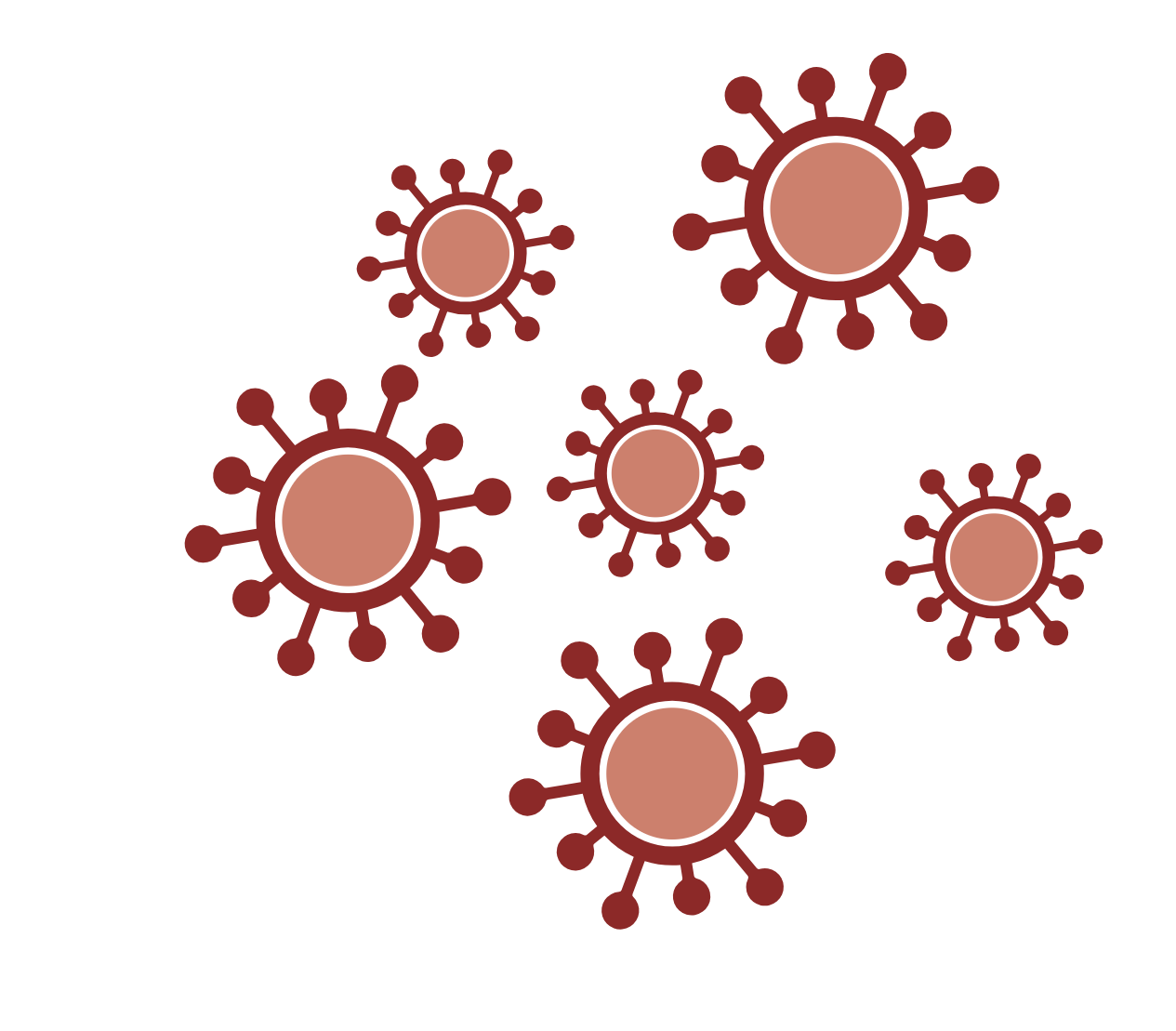 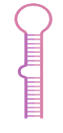 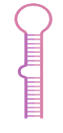 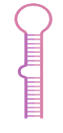 Latent reservoir
Abortive HIV RNA can be measured in serum and plasma from people living with HIV
Abortive HIV RNA can be detected in serum during long-term ART
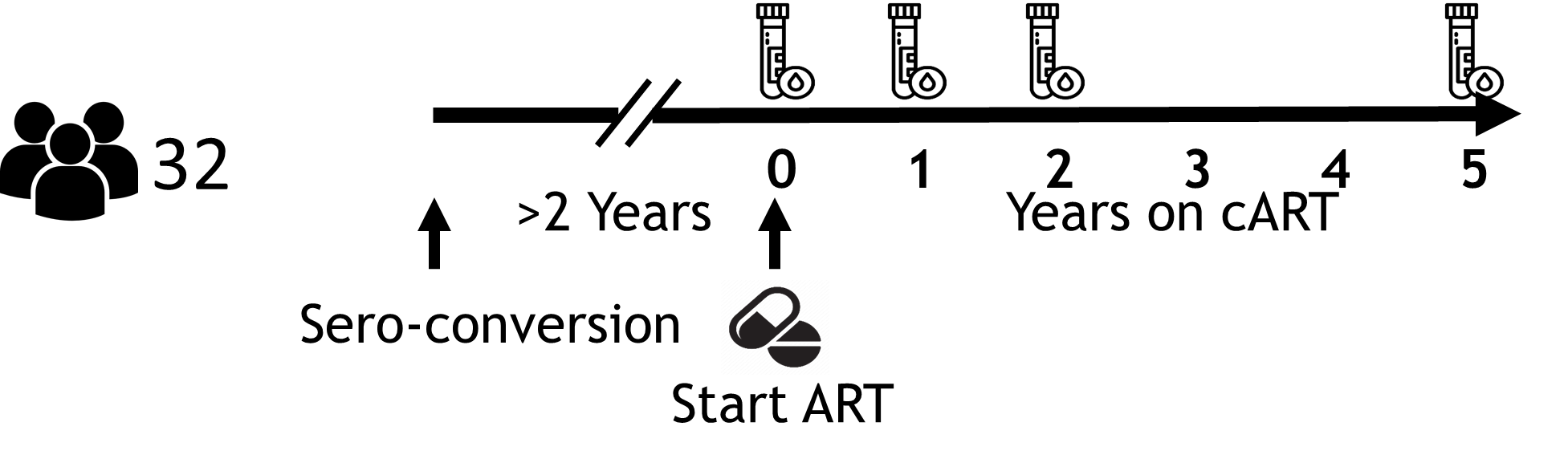 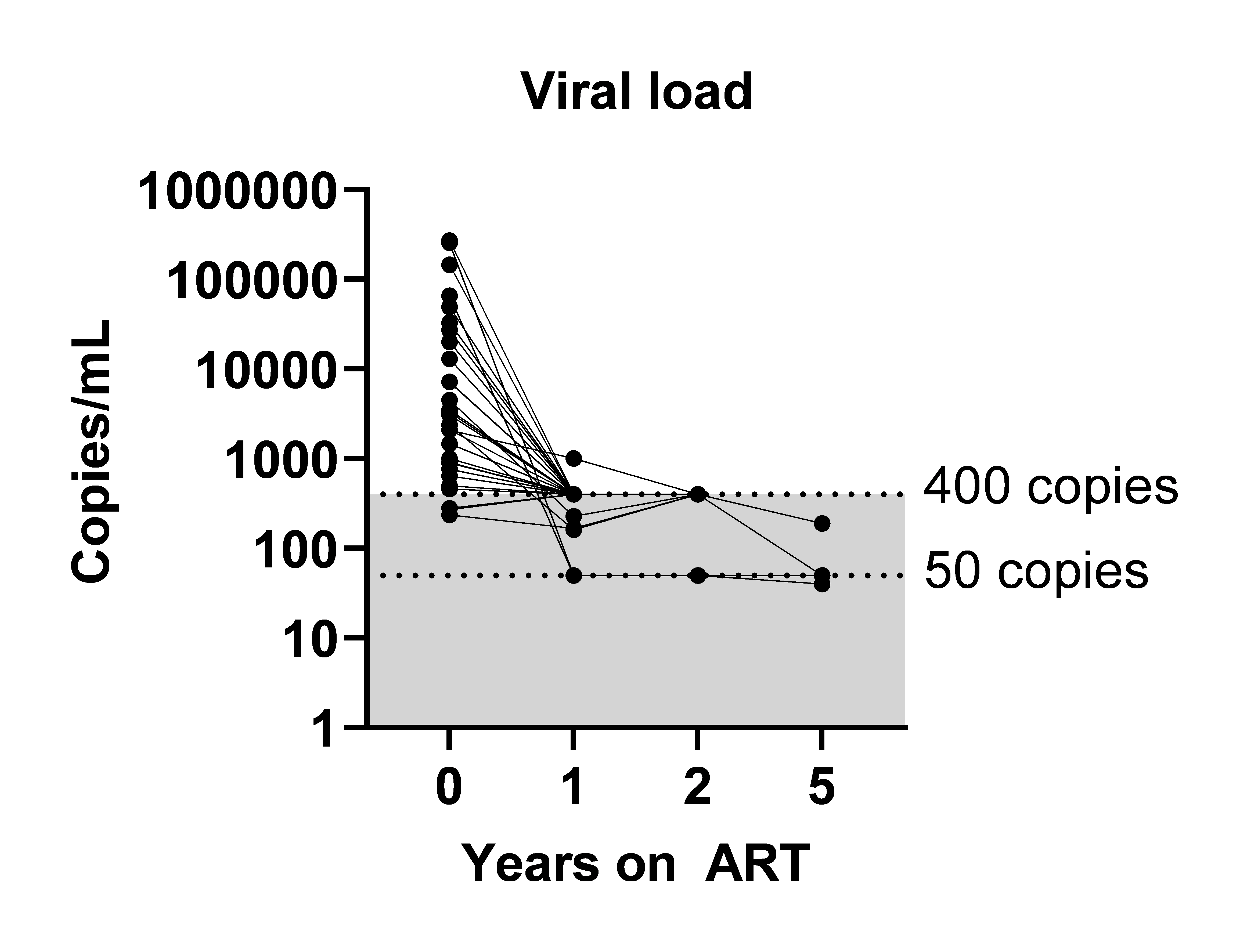 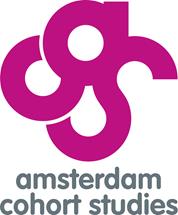 Abortive HIV-RNA in serum up to 5 years of ART
Abortive HIV RNA can be detected in serum during long-term ART
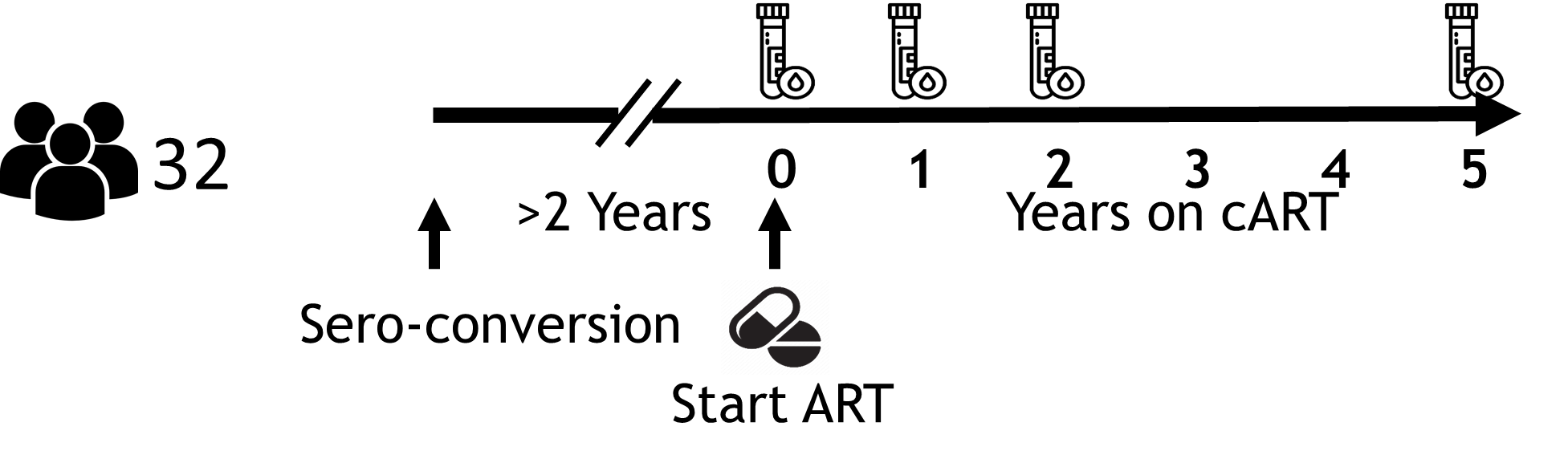 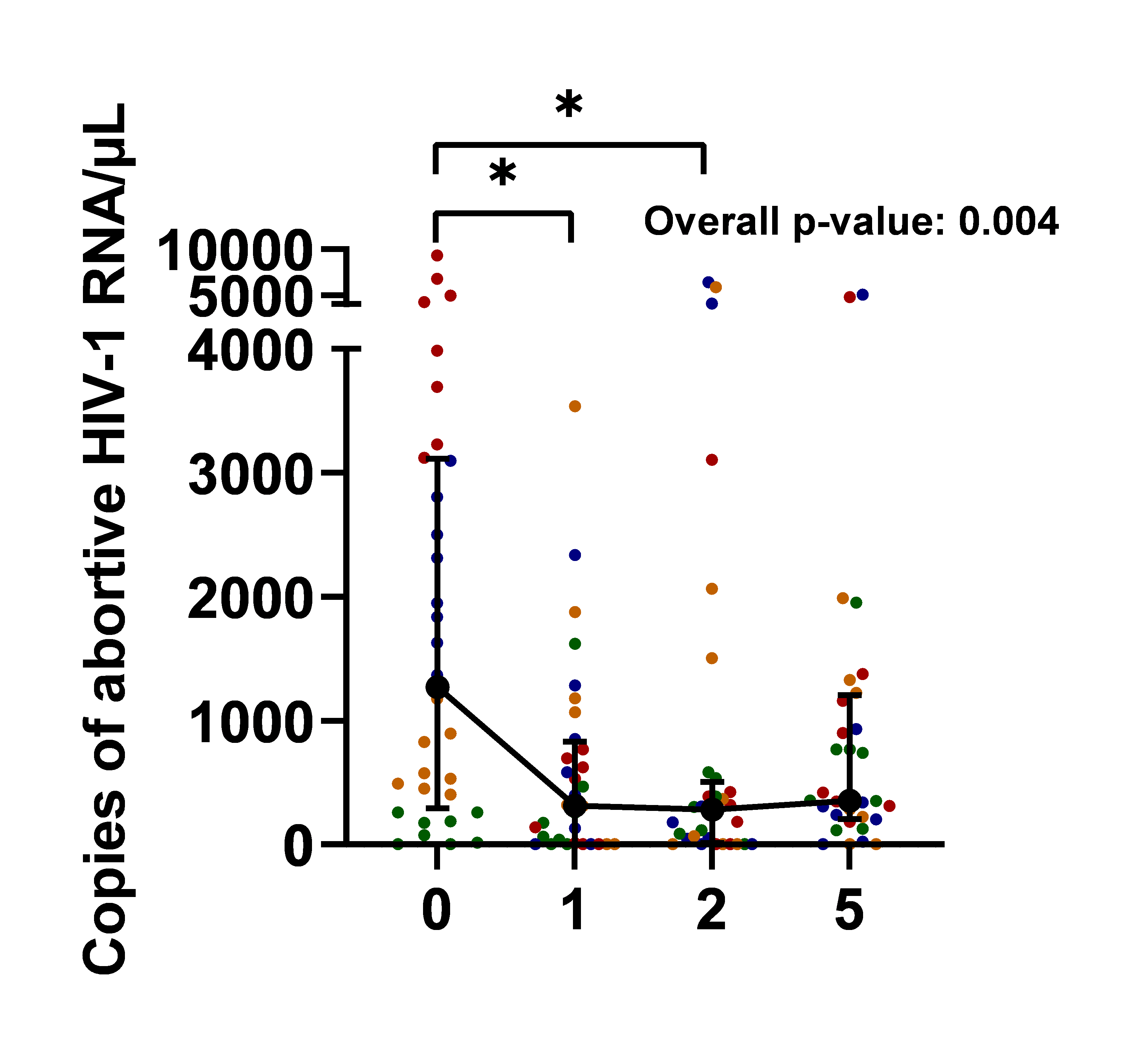 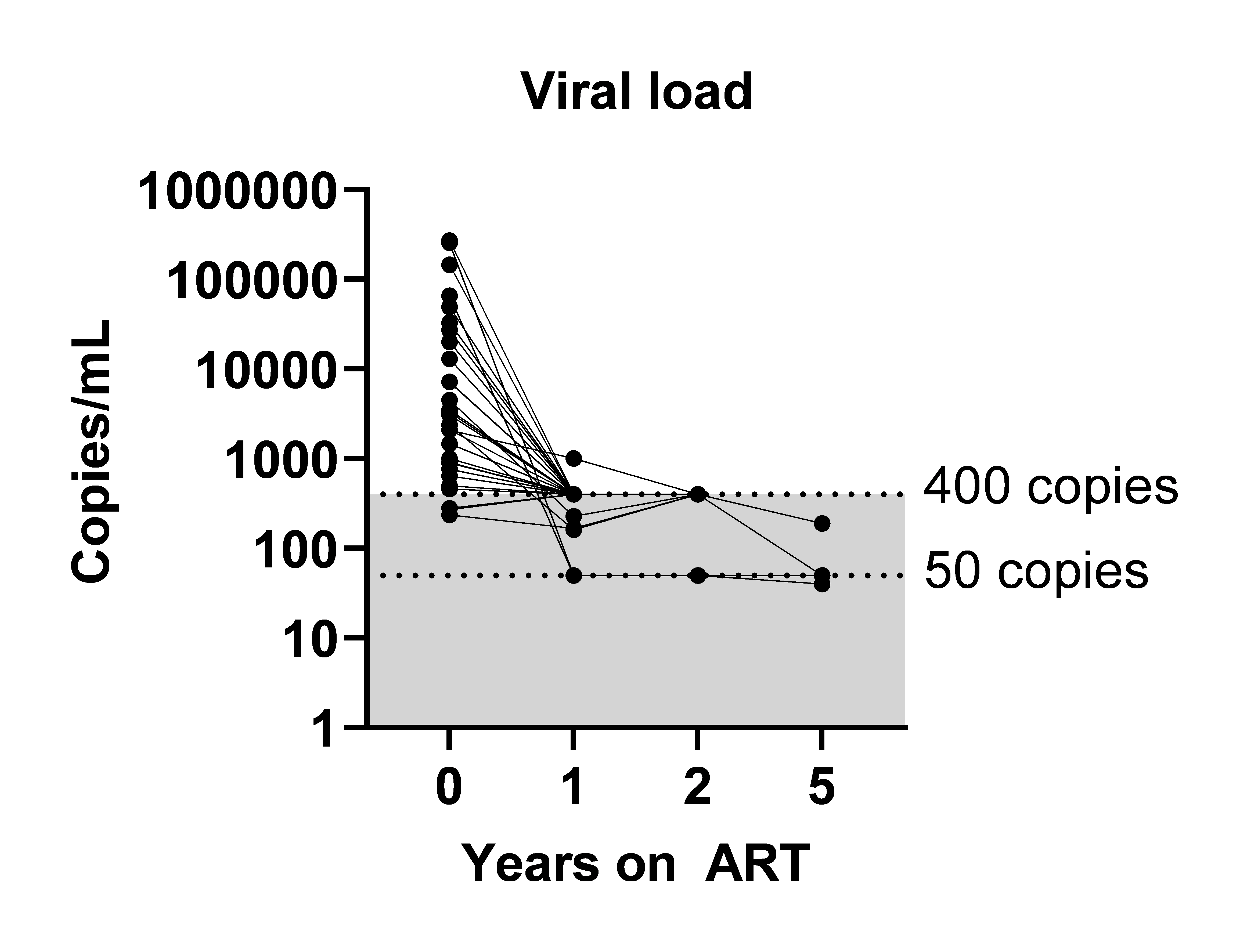 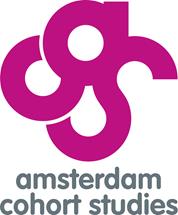 Abortive HIV-RNA in serum up to 5 years of ART
Abortive HIV RNA can be detected in serum during long-term ART
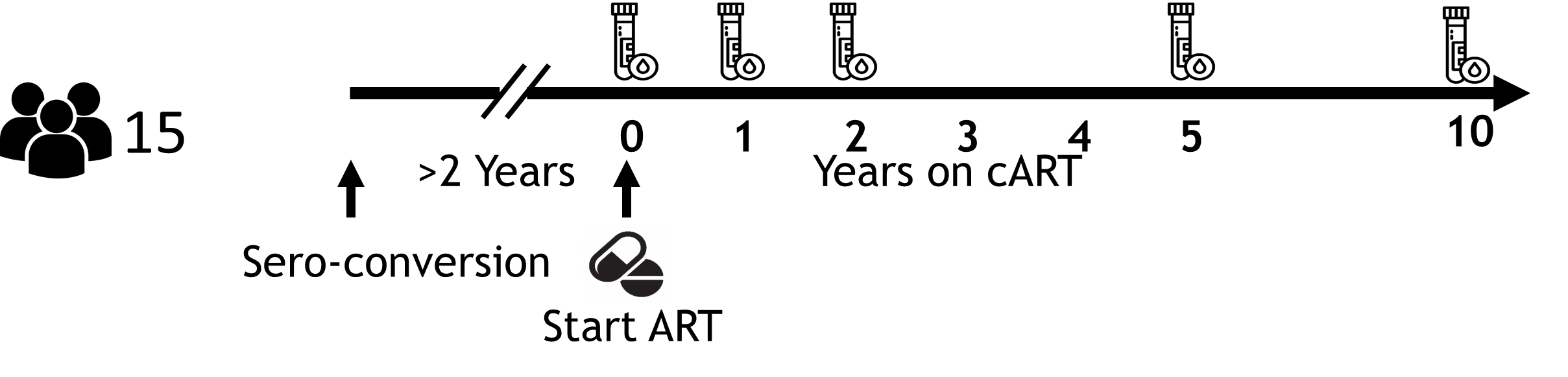 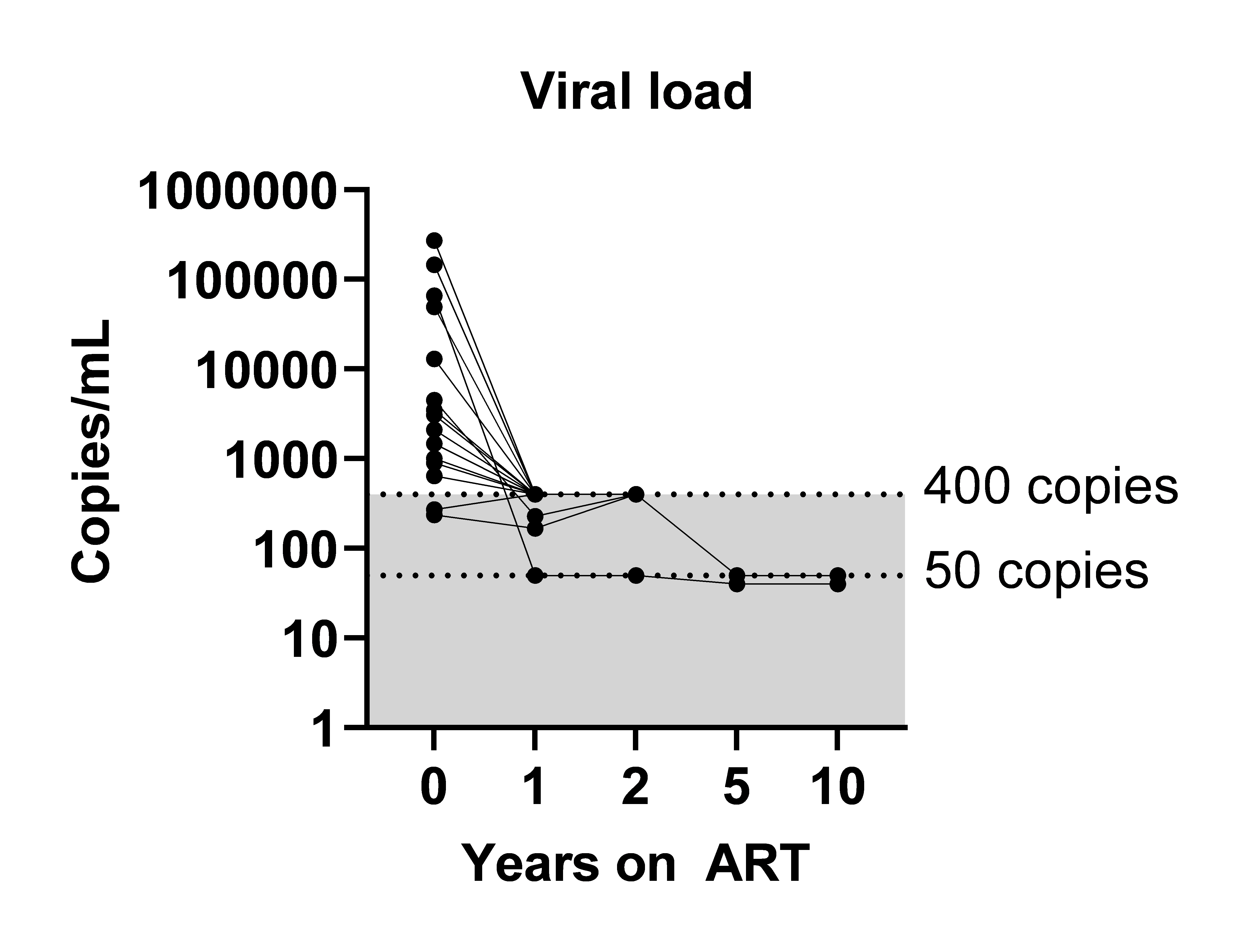 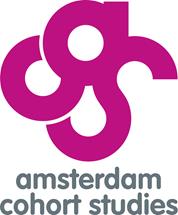 Abortive HIV-RNA in serum up to 10 years of ART
Abortive HIV RNA can be detected in serum during long-term ART
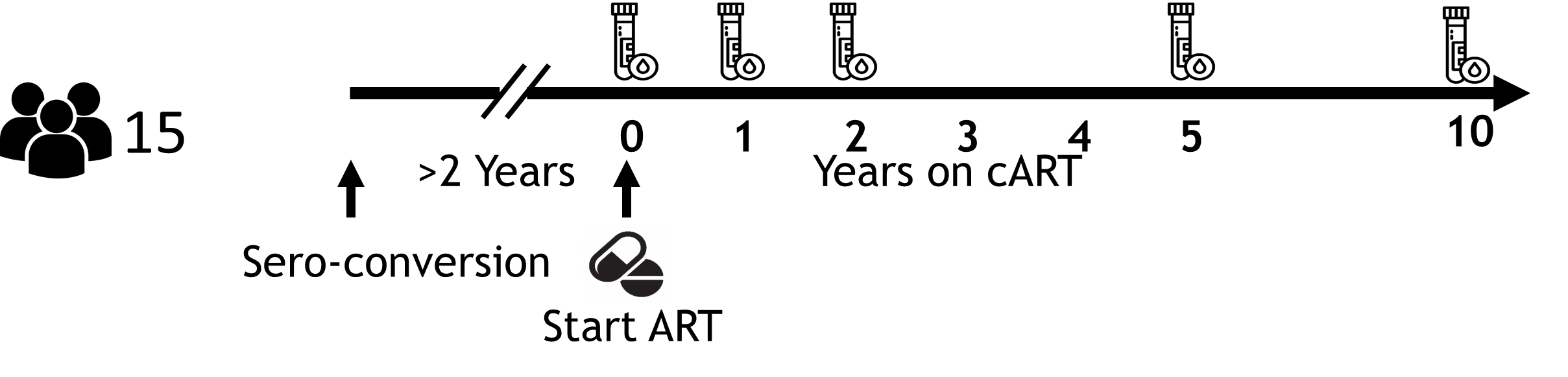 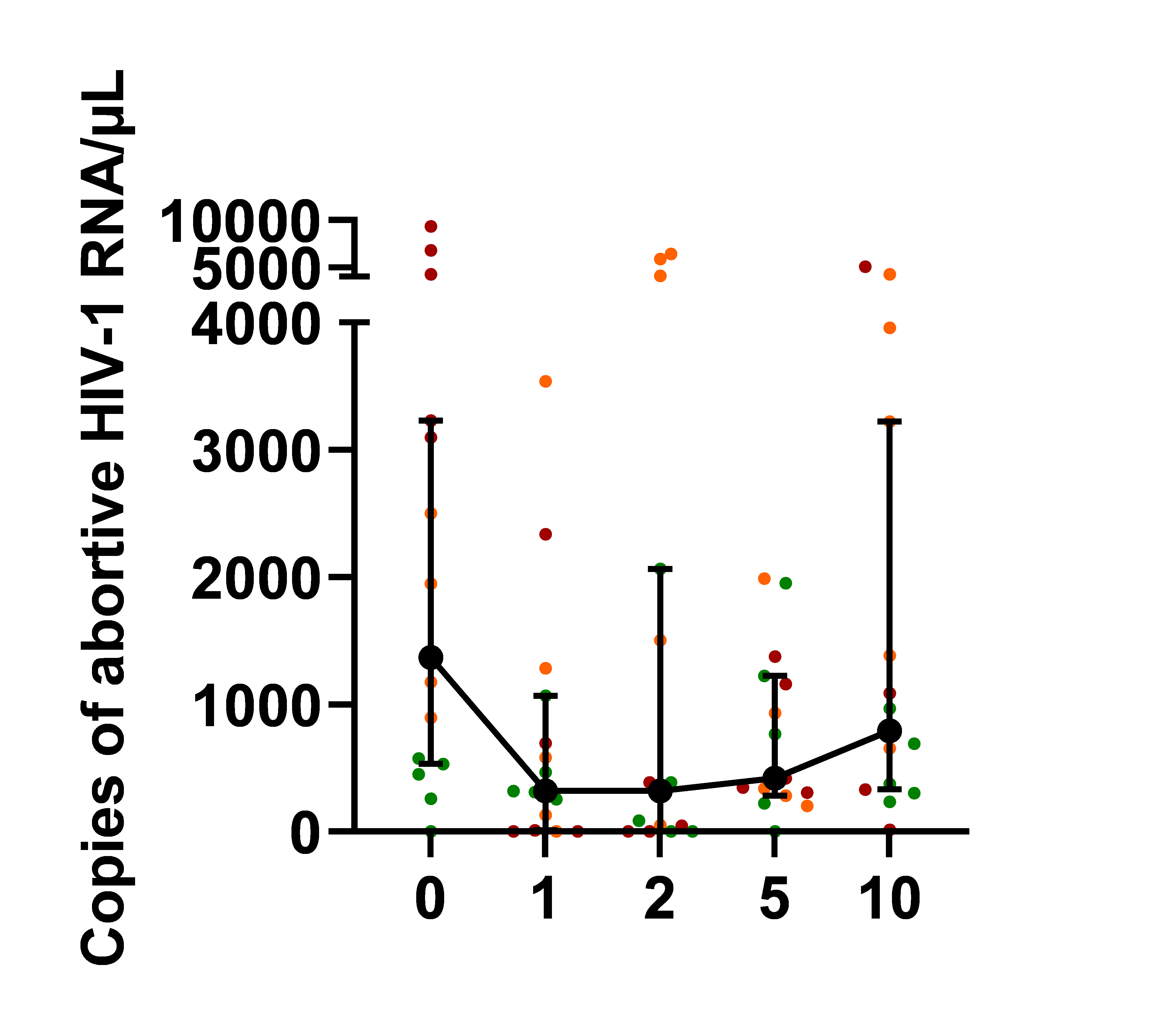 Overall p-value: 0.390
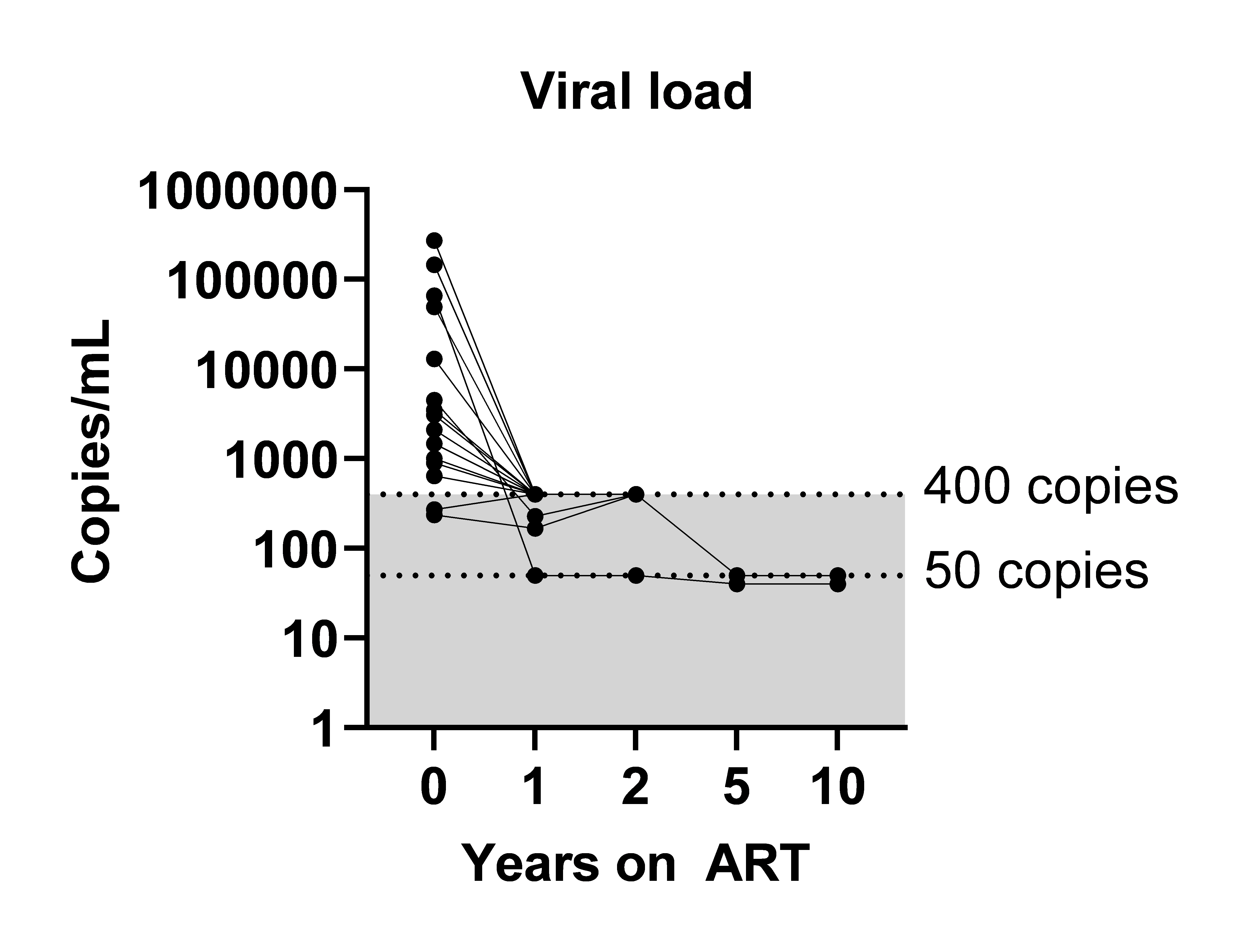 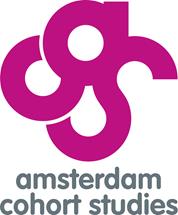 Abortive HIV-RNA in serum up to 10 years of ART
Conclusion - 1
Abortive HIV RNA can be measured in serum during long-term ART
Copies of abortive HIV RNA seem to increased after 10 years of ART
Does abortive HIV-RNA in serum correlate to other reservoir measurements?
Total HIV-DNA
Transcription competent reservoir
Cell associated HIV DNA  
	Total HIV-DNA

Cell associated HIV RNA  
	Transcriptional active reservoir
Abortive HIV-1 RNA is inversely correlated with cell associated unspliced RNA
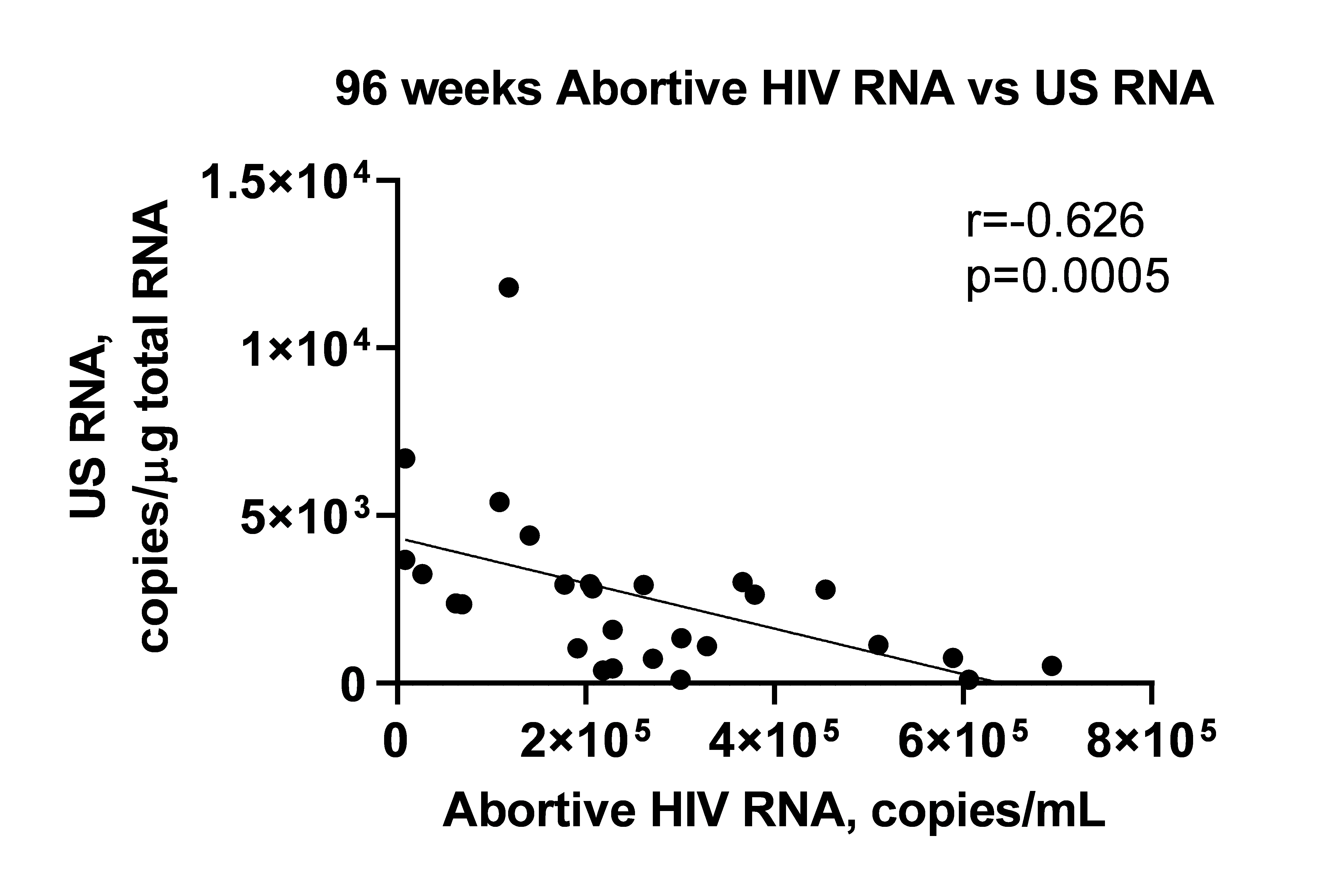 96 weeks of ART
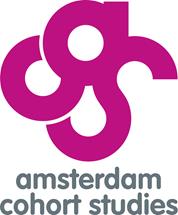 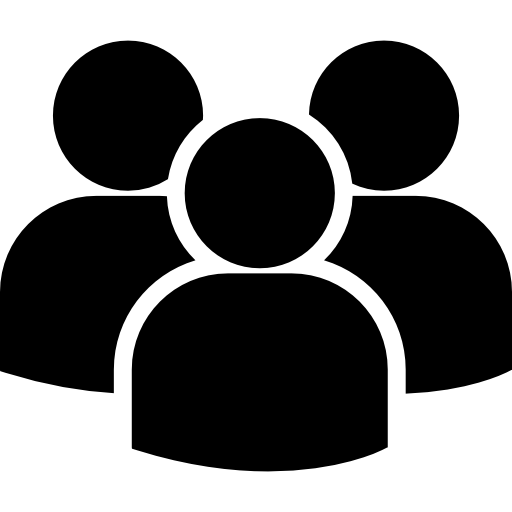 27
No correlation was observed between abortive HIV RNA and cell associated HIV DNA
US RNA = Unspliced HIV RNA
Conclusion - 2
Abortive HIV RNA can be detected in serum during long-term ART
Copies of abortive HIV RNA increased after 10 years of ART
Abortive HIV RNA is inversely correlated with cell associated unspliced RNA
Acknowledgments
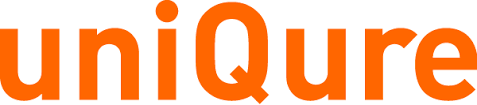 Participants Amsterdam Cohort Studies
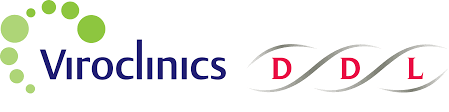 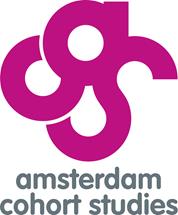 Amsterdam UMC, Experimental Immunology
Theo Geijtenbeek
Neeltje Kootstra
Carla Ribeiro
Jade Jansen
Shirley Man

Amsterdam UMC, Laboratory of Experimental Virology
Ben Berkhout
Alexander Pasternak
Rogier Sanders
Marit van Gils
Steven de Taeye
Philipp Adams
Angela Schriek
Jeffrey Umotoy

UMC Utrecht, Translational Virology
Monique Nijhuis
Lavina Gharu
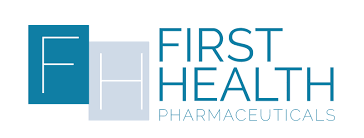 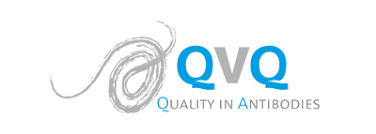 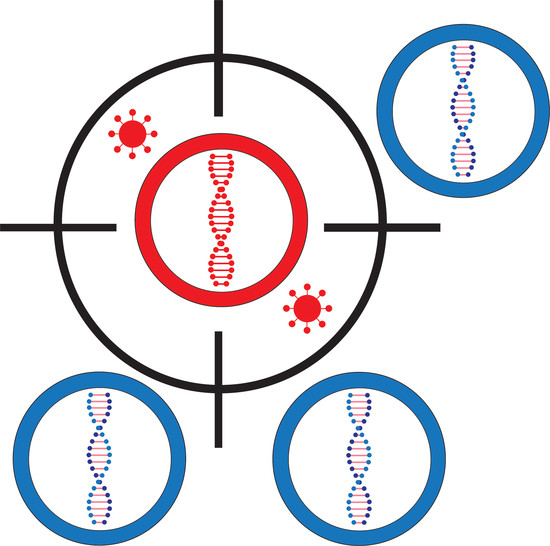 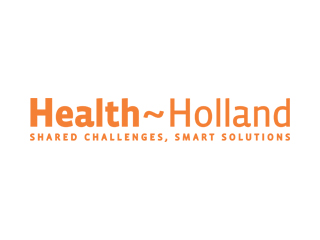 Target2Cure
consortium
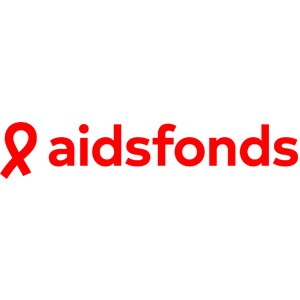 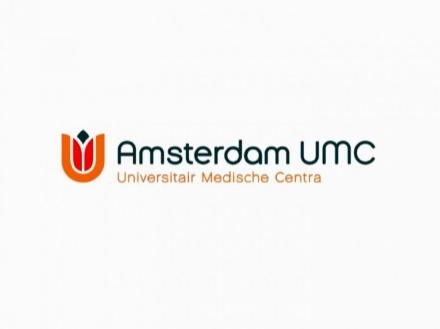 s.kroeze@amsterdamumc.nl
NCHIV 2023